Report on State Actuarial ValuationJoint HearingAssembly Public Employees, Retirement and Social Security CommitteeSenate Public Employment and Retirement CommitteeMarch 4, 2015
David Lamoureux
Member of the California Actuarial Advisory Panel
Deputy Chief Actuary, CalPERS
Agenda
Brief History of CAAP 	
Government Code §20229		
Main Results	
Role of Investment Return	
Role of Amortization Period
CAAP
California Actuarial Advisory Panel (CAAP)

Legislation to create Panel was recommended by Public Employee Post-Employment Benefits Commission in January 2008

Panel was established with enactment of SB 1123.

Pursuant to Government Code section 7507.2(a):
…the panel shall provide impartial and independent information on pensions, other postemployment benefits, and best practices to public agencies…

Housed in the State Controller’s Office.
Government Code §20229
Requires CalPERS Board provide annual report which includes certain information for State employees

Liabilities and contribution rates using an investment return assumption that is 2% higher and 2% lower than assumed

Contribution rates calculated by paying down unfunded liability over the average remaining service period of State employees

Requirement met with publication of the State June 30, 2013 Actuarial Valuation Report

http://www.calpers.ca.gov/eip-docs/about/pubs/employer/2013-state-valuation.pdf
Government Code §20229
Requires CAAP Chair (or designee) present information to this joint legislative hearing:

Explain the role played by the investment return assumption and amortization period in the calculation of contribution rates.

Describe the consequences to future State budgets if the investment return assumptions are not realized.

Report whether the Board’s amortization period exceeds the estimated average remaining service periods of employees covered by the contributions.
Main Results from State Valuation Report
Most recent valuation report is June 30, 2013

Report covers five different retirement plans:
State Miscellaneous (Tier 1 and Tier 2)
State Industrial
State Safety
State Peace Officers and Firefighters
California Highway patrol
Main Results from State Valuation Report
As of June 30, 2013

All State plans combined:
Actuarial Accrued Liability	$147.4 billions
Market Value of Assets                           $97.5  billions
Unfunded Liability	$49.9 billions
Funded Ratio	66.1%

Funded status is estimated to be 72% on June 30, 2014

Avg employer contribution rate for 14-15          26.190%
Role Played By Investment Return
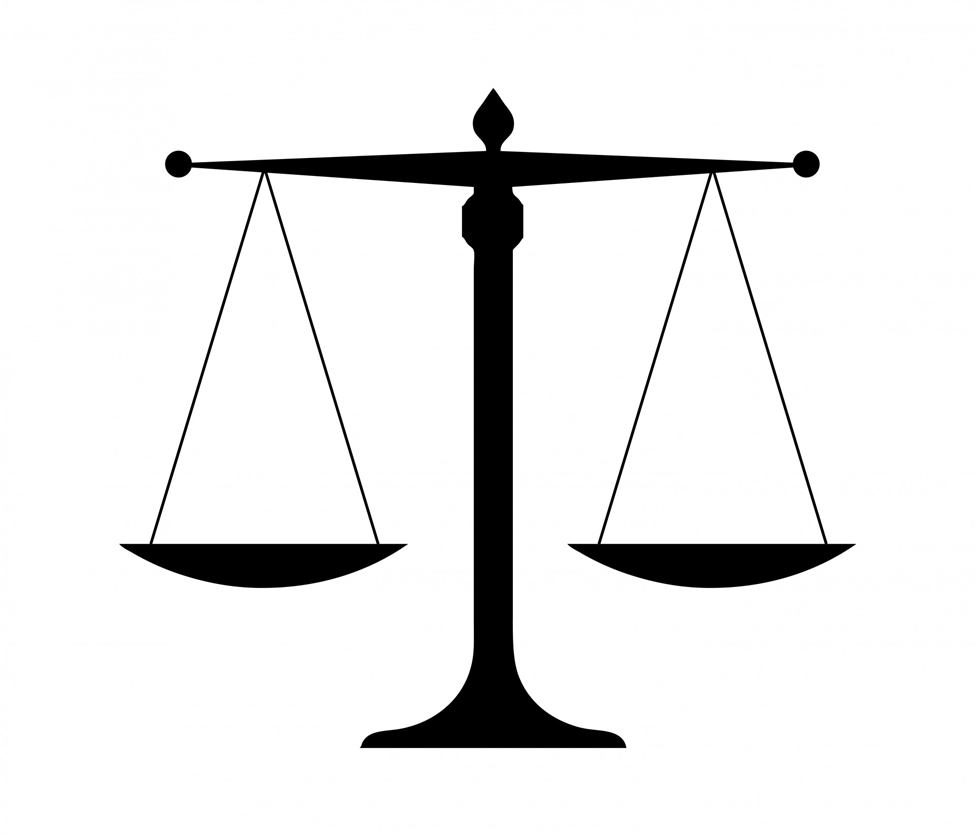 Investment Returns
Benefits
Contributions
8
Role Played By Investment Return
Actual investment returns are unknown so must use an assumption
Investment return assumptions used by CalPERS is 7.5%
Called the “discount rate” assumption

If actual returns are lower than assumed future contributions must be higher

If actual returns are higher than assumed future contributions must be lower

See Risk Analysis Section of Valuation Report
Pages 57 through 71
Role Played By Investment Return
Liability reflects only portion of benefits paid by contributions (cash)
Does not reflect benefits paid by investment return
The higher investment return the less cash is needed
The lower investment return the more cash is needed

Actual returns are unknown so must use an assumption
If actual returns are lower than assumed future contributions must be higher
If actual returns are higher than assumed future contributions must be lower

See Risk Analysis Section of Valuation Report
Pages 57 through 71
Role Played By Amortization Periods
Goal is to be 100 % funded i.e. no unfunded liability
Target not a certainty

Time to get to 100% funded is amortization period

Shorter period 
Higher contribution rates
Current tax payers pay more toward current unfunded liability

Longer period
Lower contribution rates
Future tax payers pay more toward current unfunded liability
Role Played By Amortization Periods
Questions